Формирование информационной компетентности обучающихся на уроках литературы
Гурова Валерия Яковлевна, 
к.п.н., зав.кафедрой технологии обучения и методики преподавания предметов
БУ ОО ДПО «Институт развития образования»
Что  я хочу?
Что я могу?
Кто я такой?
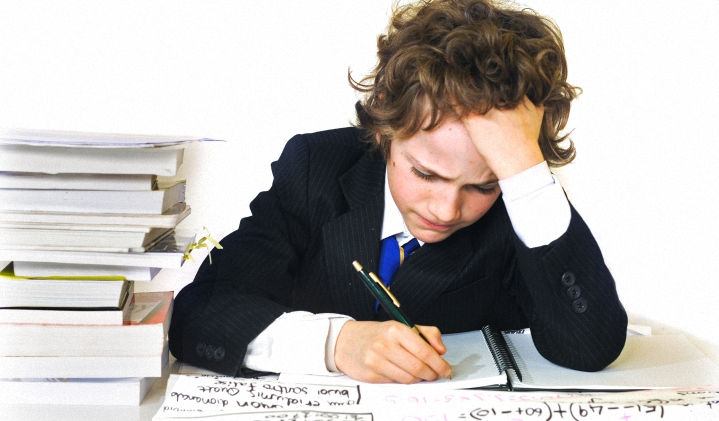 инициативность
инновационность
мобильность
гибкость
динамизм
конструктивность
Компетенция (от лат. competere – добиваться, соответствовать, подходить)
Компетентность (от лат. сompetentis – способный) -  обладание компетенцией, т.е. знанием, опытом, позволяющим судить о чем-либо, либо обладание полномочиями в решении определенных вопросов.
Ключевые компетенции (по А.В.Хуторскому)
Ценностно-смысловая компетенция 
Общекультурная компетенция 
Учебно-познавательная компетенция 
Информационная компетенция 
Коммуникативная компетенция 
Социально-трудовая компетенция 
Компетенция личностного самосовершенствования
Презентация как средство развития информационной компетентности
анимационные эффекты
лексические, исторические и культуроведческие комментарии
гипертекстовые комментарии
аудиоматериалы
видеоматериалы
Этапы проекта
выяснение исходной проблемы
формулирование цели и создание умозрительного образа проектного продукта
предварительное планирование работы
отчёт о ходе работы
публичная защита (самопрезентация)
Проектная деятельность
личностно ориентирована
характеризуется возрастанием интереса и вовлечённости в работу по мере её выполнения
позволяет реализовать педагогические цели на всех этапах
позволяет учиться на собственном опыте, на реализации конкретного дела
приносит удовлетворение ученикам, видящим продукт собственного труда
Виды проектов по доминирующей деятельности
информационный
 ролевой
 практико-ориентированный
 творческий
 исследовательский
Виды проектов по срокам реализации
мини-проект
краткосрочный
недельный
годичный
Виды проектов по объекту исследования
проекты, в которых проводится анализ текста художественного произведения с целью выявления его художественного своеобразия, особенностей авторского стиля, мастерства писателя, типологии образов
проекты, в которых разрешение поставленной проблемы осуществляется на основе сравнения двух или нескольких произведений
проекты, предполагающие интеграцию литературы и истории, философии, лингвистики, приучающие учащихся видеть общность гуманитарных знаний, осваивать разные методологические подходы к анализу явлений искусства и жизни
проекты, посвящённые изучению жизни и творчества писателей